MD#2 News & Plan Tue – Wed (19. – 20.6.)
Giulia
Alick
Ghislain
Giulia
Mirko
Alick
Ghislain
20-06-12
MD#2 News & Plan 20 June 2012
MD#2 News & Plan Tue – Wed (19. – 20.6.)
Giulia
Alick
Ghislain
Giulia
Mirko
Alick
Ghislain
20-06-12
MD#2 News & Plan 20 June 2012
Draft MD Planning Thu – Fri (21. – 22.6.)
Ghislain
Mirko
Alick
Ghislain
Verena
Mirko
20-06-12
MD#2 News & Plan 20 June 2012
Draft MD Planning Sat – Mon (23. – 25.6.)
Alick
Enrico
Mirko
Alick
Enrico
Mirko
Alick
20-06-12
MD#2 News & Plan 20 June 2012
start of 2012 LHC MD block #2
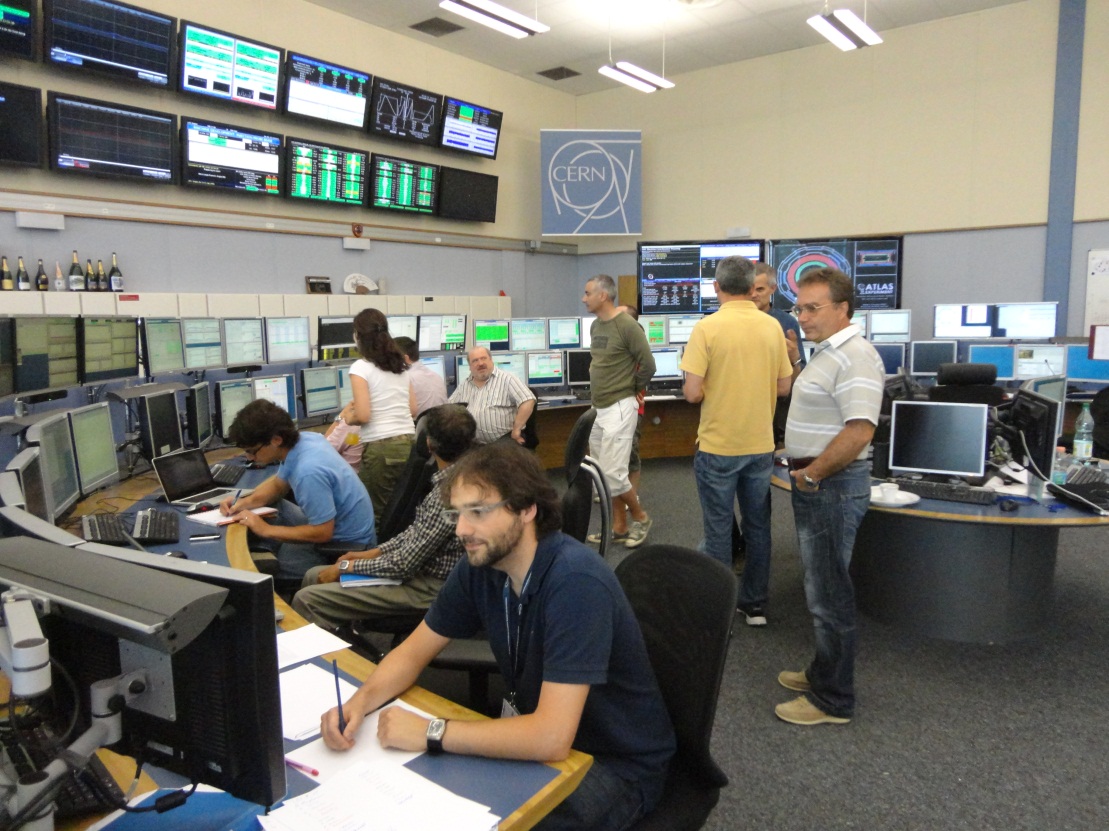 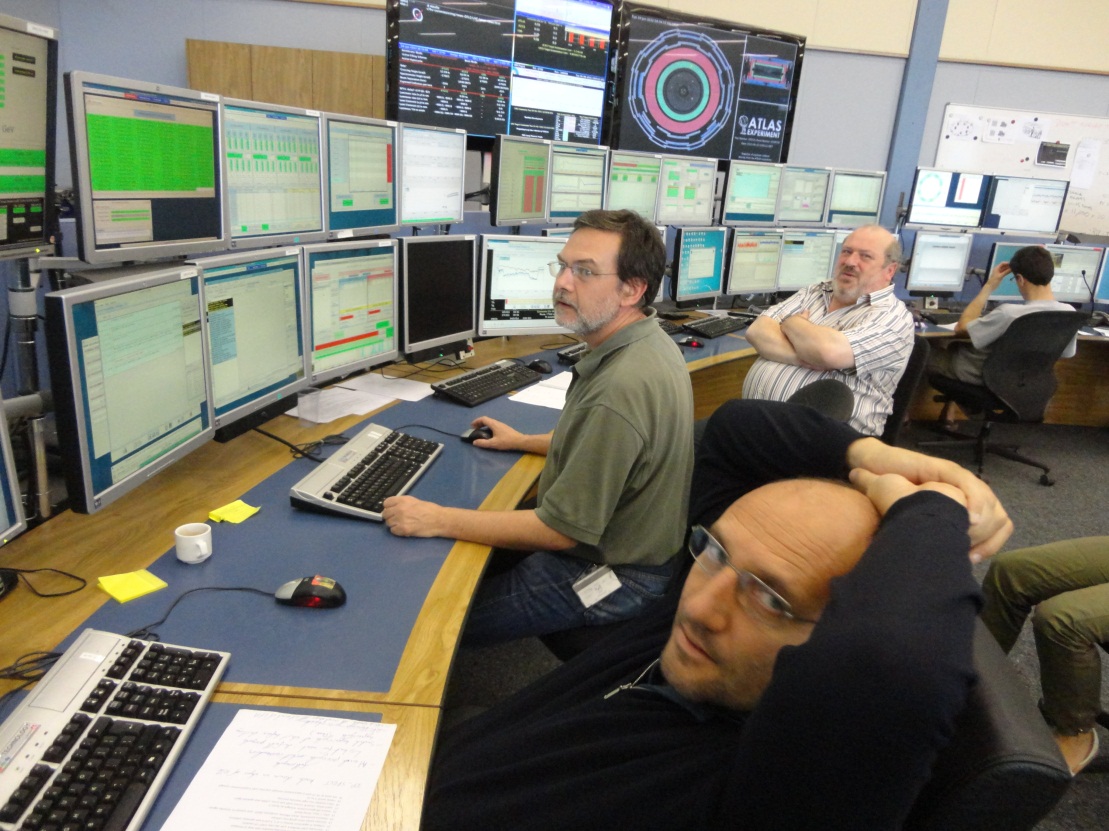 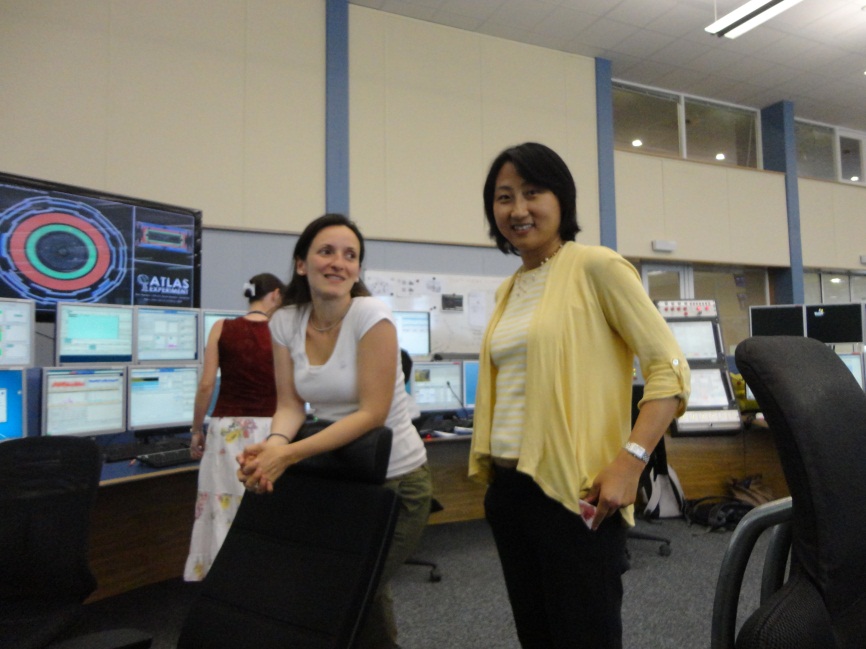 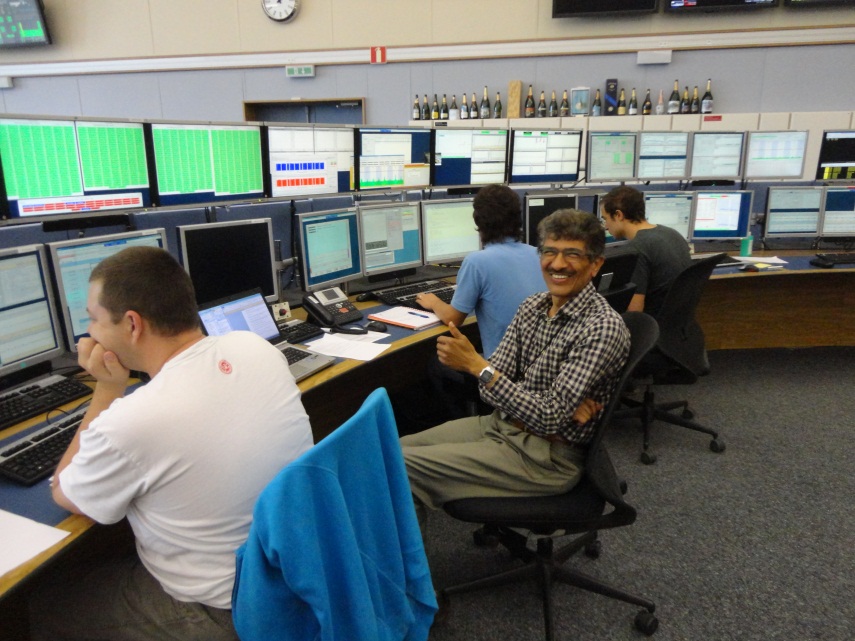 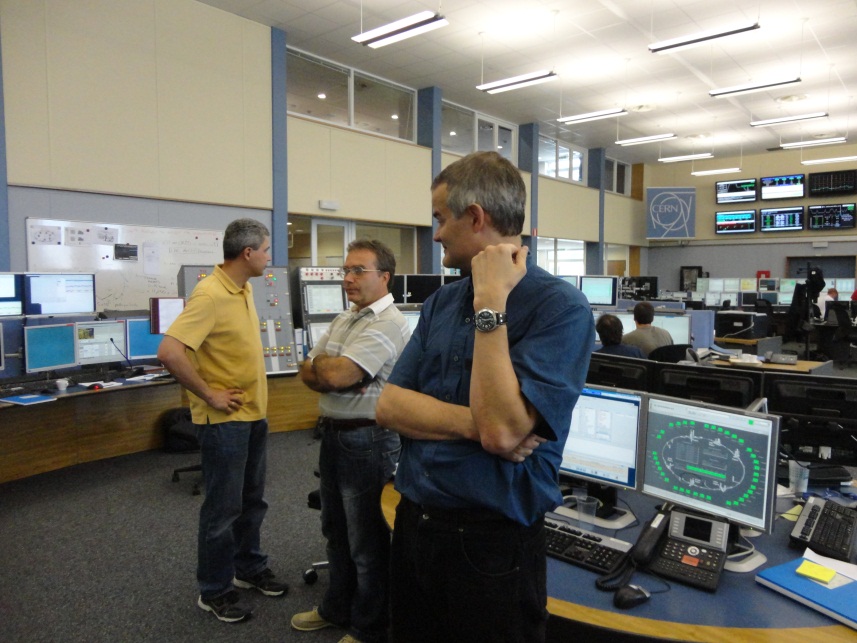 LPA MD - history
started 3.5 hours late, then 1 h machine set up
~13:45 injected 1 pilot + 2 nominal bunches / beam
ADT off, collision tunes, TCT coarse settings, TDI out, IR angle bumps zeroed (IP 1+5), IR separation collapsed in IPS 1,5 and 8
luminosity signal in LHCb, weak signal (?) in ATLAS, no signal from CMS, dumped
~17:00 injected 1 pilot + 2 bunches of 2.4e11 / beam
clear luminosity signals from LHCb and ATLAS, no signal from CMS, optimized collisions in IPs 1 and 8
reduced spectrometer strength in two steps (-50% and -100%)
ADT work, dump, pre-cycle, spectrometer left at 0
LPA MD conditions
2.4e11 / bunch; 2 bunches per beam
1st bunch collides in IP 8 only
2nd bunch collides in IPs 1, 5 and 8
injection energy, 1.5 ns bunch length, e~2 mm 
ADT off, orbit feedback off, 
TCTs at coarse settings, IR angle bumps zeroed in IPs 1 and 5 
IP8 crossing angle 4 mrad, 2 mrad, 0 (varied with spectrometer strength)
collision tunes
estimated Piwinski angles ~ 1.1, 0.6, 0
largest Piwinski angle ever!
LPA MD overview
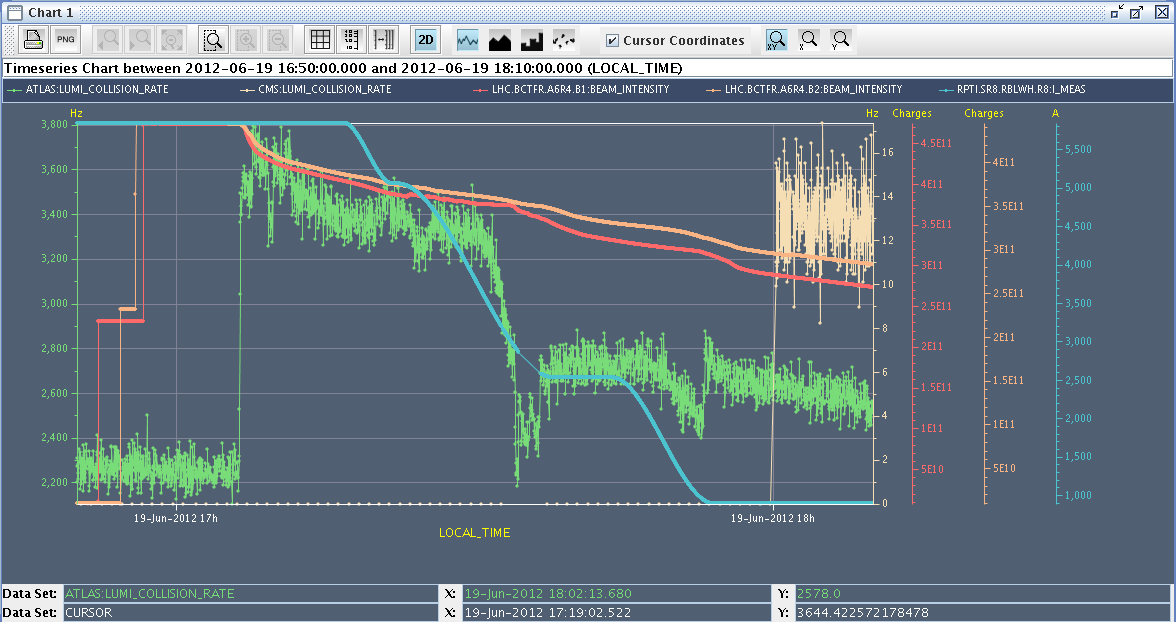 CMS lumi signal appears at last
ATLAS
lumi 
signal
reduced
(steering
effect)
LHCb luminosity signal zero in the database
LPA MD bunch intensity
bunch with 3 collisions loses much more intensity; 
steepest loss at 50% of LHCb spectrometer strength; 
best lifetime at 0 strength
X. Buffat
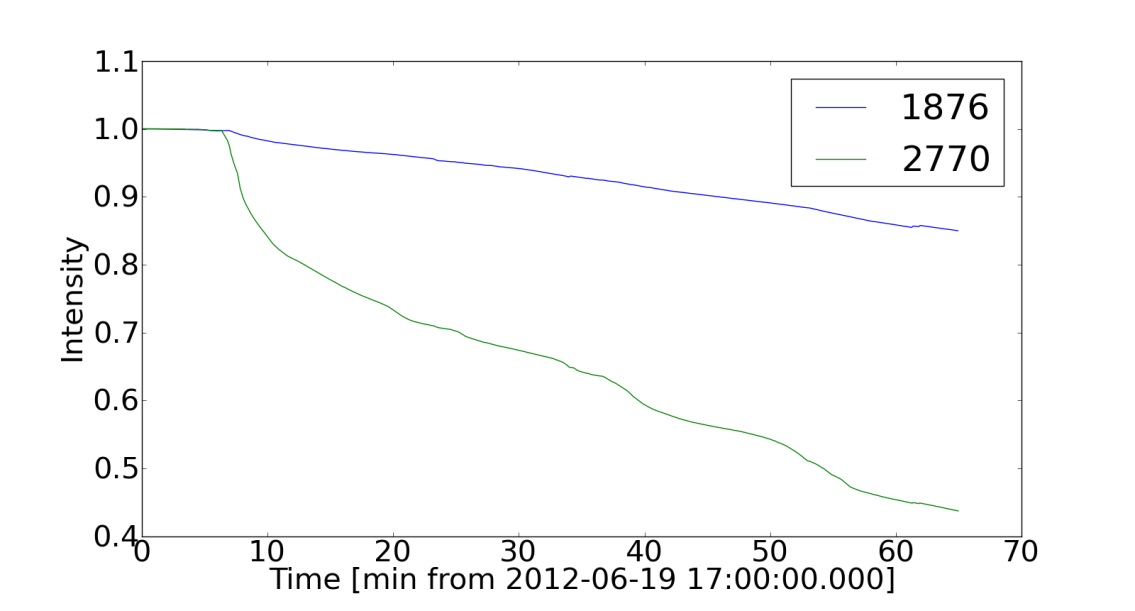 100%
0%
100%
0%
50%
50%
qualitatively consistent with expectation
Jose Abelleira, Chandra Bhat, Xavier Buffat, Karel Cornelis, Riccardo De Maria, Rossano Giachino,  Mike Lamont, Themis Mastoridis, Alick Mcpherson, Giulia Papotti, Tatiana Pieloni, Ghislain Roy, Belen Salvachua, Daniel Valuch, Frank Zimmermann, + …
LPA MD bunch emittance
bunch with 3 collisions shrinks
octupole instability threshold at 4 TeV
fill with beam 2 
decreasing octupoles' current from ~ 450 A to 97 A (on flat-top before the squeeze) where beam losses appeared and then the beam was dumped
estimated Q’ + 5 units (trim of 3 units on top of the ~ 1-2 assumed to be in physics)
Elias Metral, Alexey Burov, Nicholas Mounet, Giulia Papotti
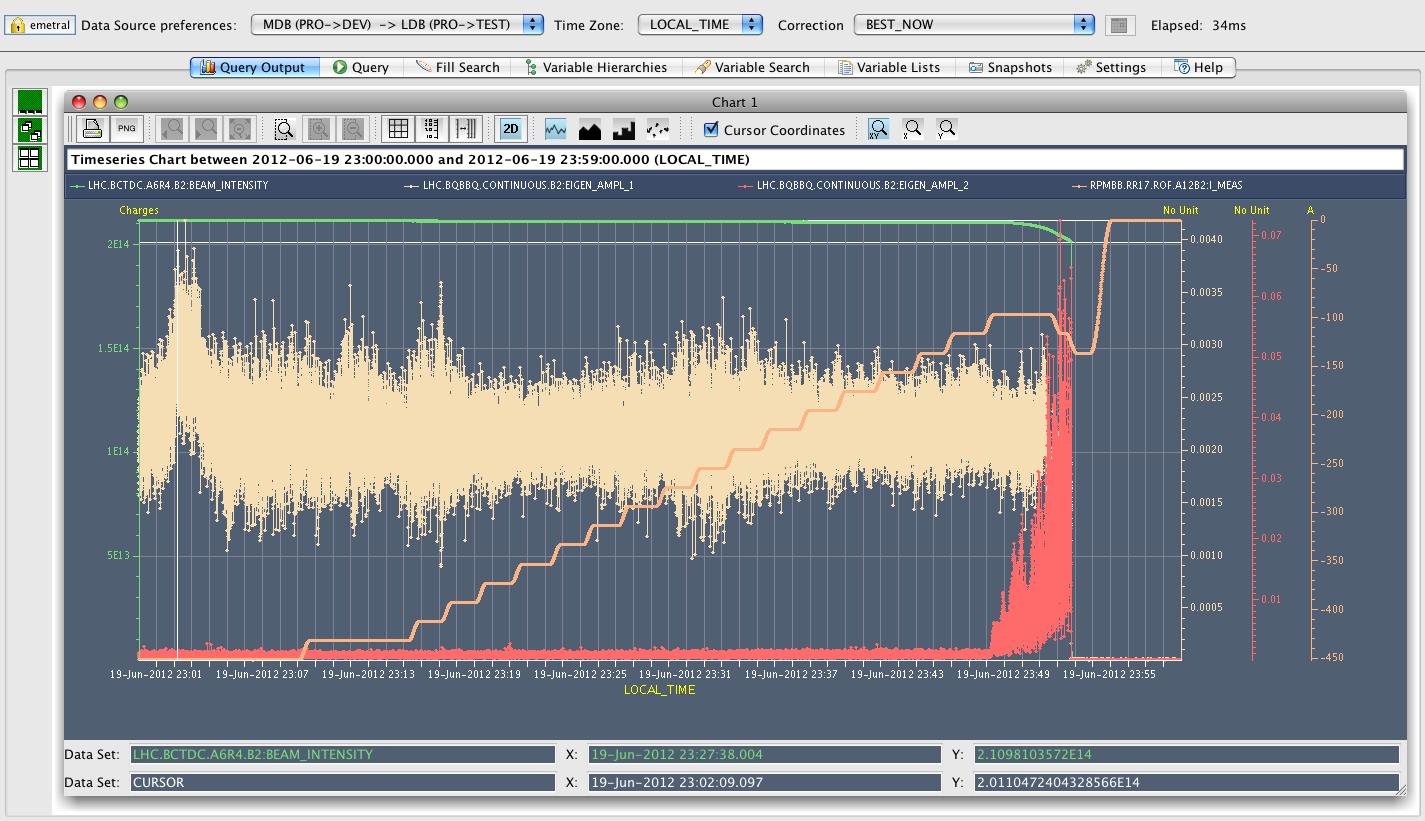 consistent with impedance model
to be repeated for squeezed optics
chromaticity at flat top
Giulia Papotti,
Nicolas Mounet,
Alexey Burov,
et al
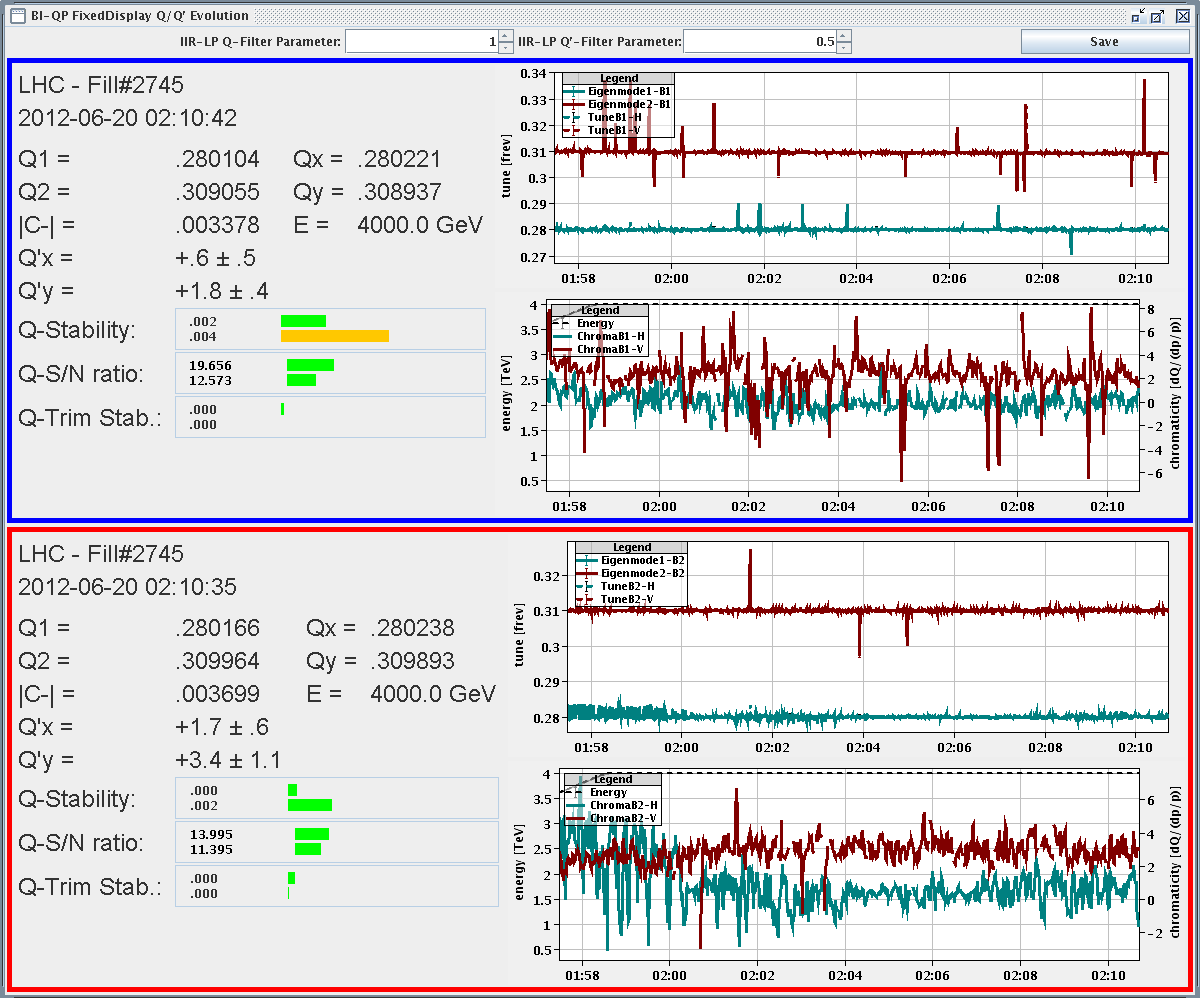 chromaticity varies with octupole strength
Giulia Papotti, Nicolas Mounet, Alexey Burov, et al
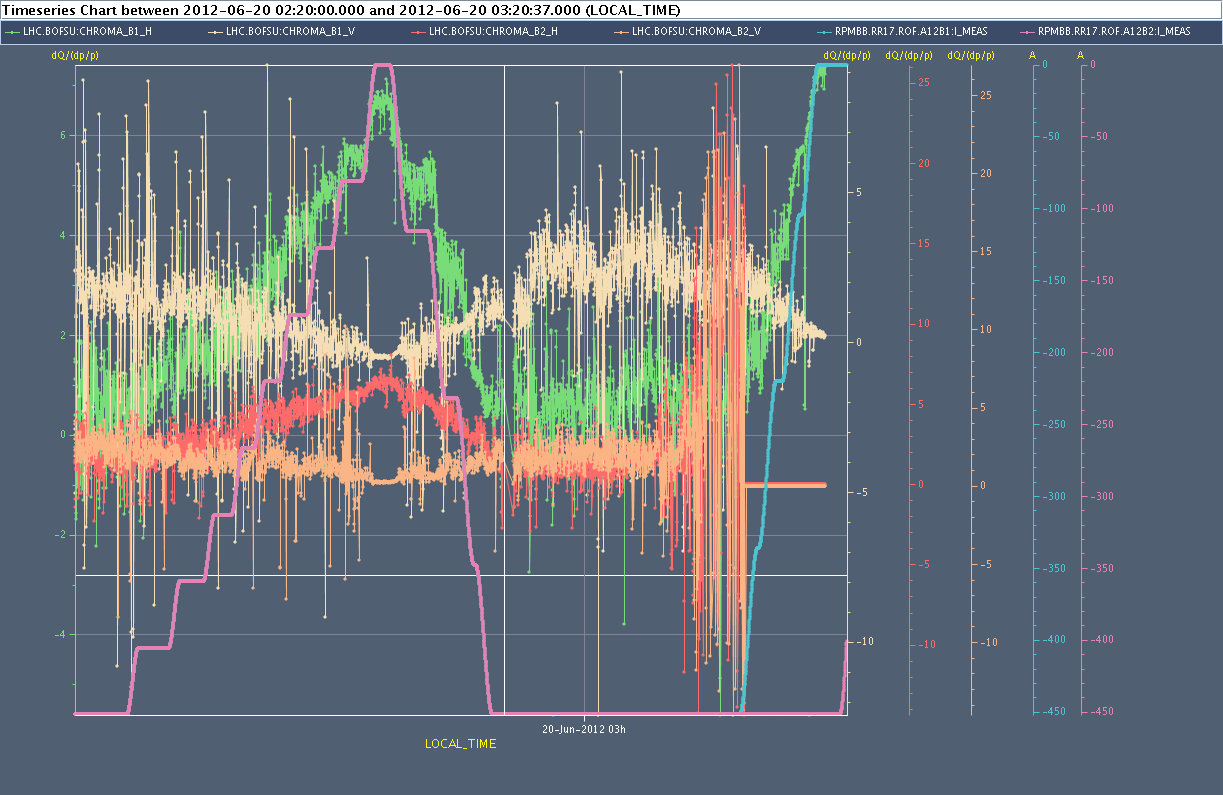 Giulia Papotti, Nicolas Mounet, Alexey Burov, et al
Summary of chromaticity measurement: At flat top with 450 A in the octupoles, chromaticity around 1 in horizontal, 2 in vertical (both beams). Trimming down the octupoles has a large effect on chromaticity: +4/+5 units in horizontal, -1/-2 in vertical. With zero A in the octupoles losses were observed (due to an instability ? chromaticity possibly negative in vertical and transverse feedback was off). Chromaticity was also measured during squeeze (B1 essentially, as B2 tune got very noisy at the end of the squeeze): Q'~1 in horizontal, ~2 in vertical. Reducing octupoles shows the same trends as before squeeze. Fast losses were observed in the end, probably partly due to the opening of the phase loop on B2 (too low intensity).
longitudinal dynamics studies
Injected 8 “indivs” with different intensities but similar bunch lengths, longitudinal measurements being taken with phase loop off (was on for injecting).
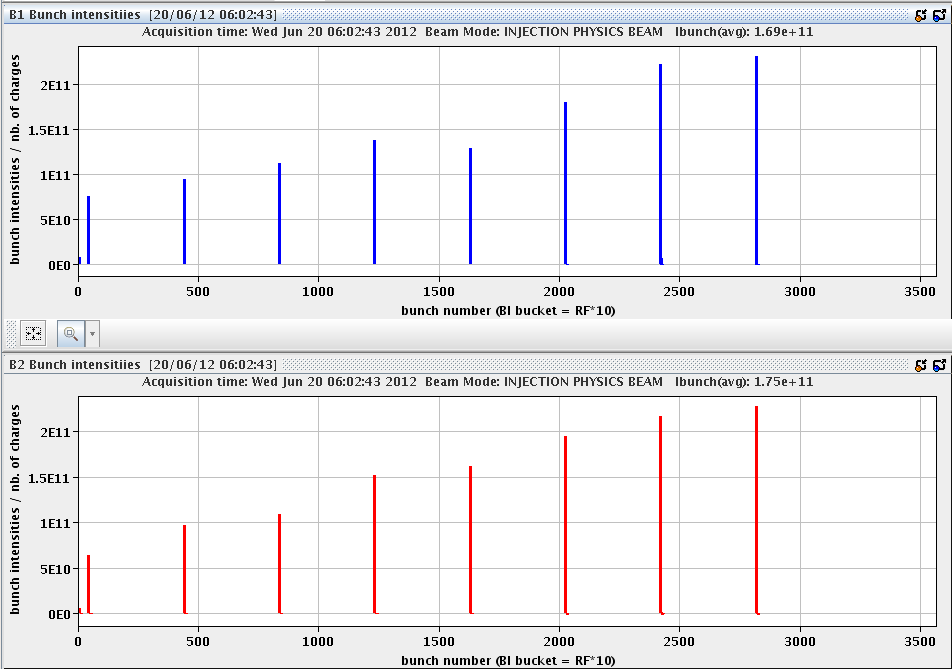 E. Shaposhnikova,
J. Esteban Muller,
R. Calaga et al
synchronous 
phase,
synchrotron
frequency,
tune shift , etc.
for different
intensity
and bunch length
lost 1 h due to
IT upgrade
at 6:30